Truncated Sirt3 purification results using imidazole gradient + answers to questions
1/27/17
Comparison two different purification approaches
Imidazole gradient method
Double His-tag purification
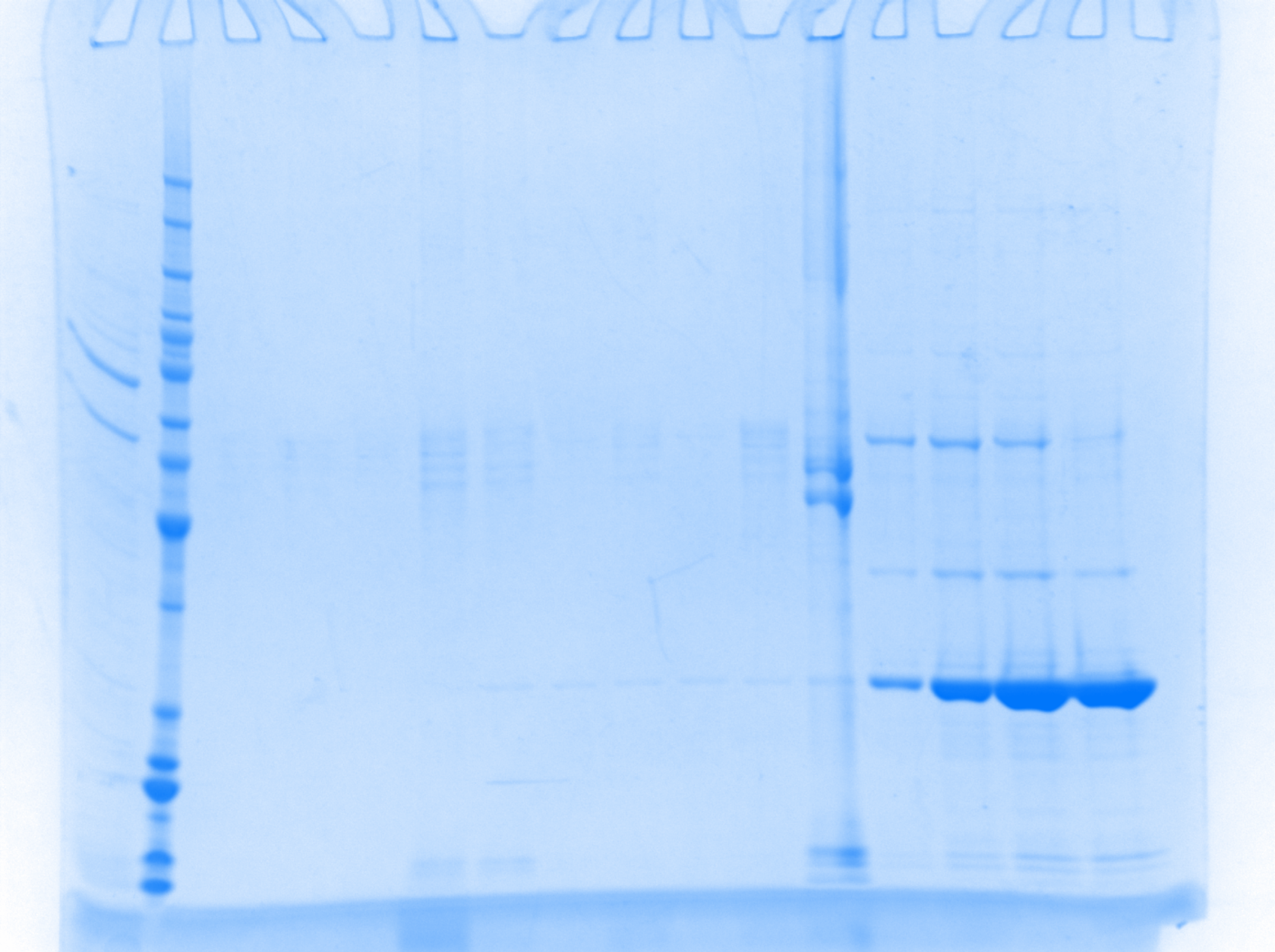 Increasing imidazole gradient
FT
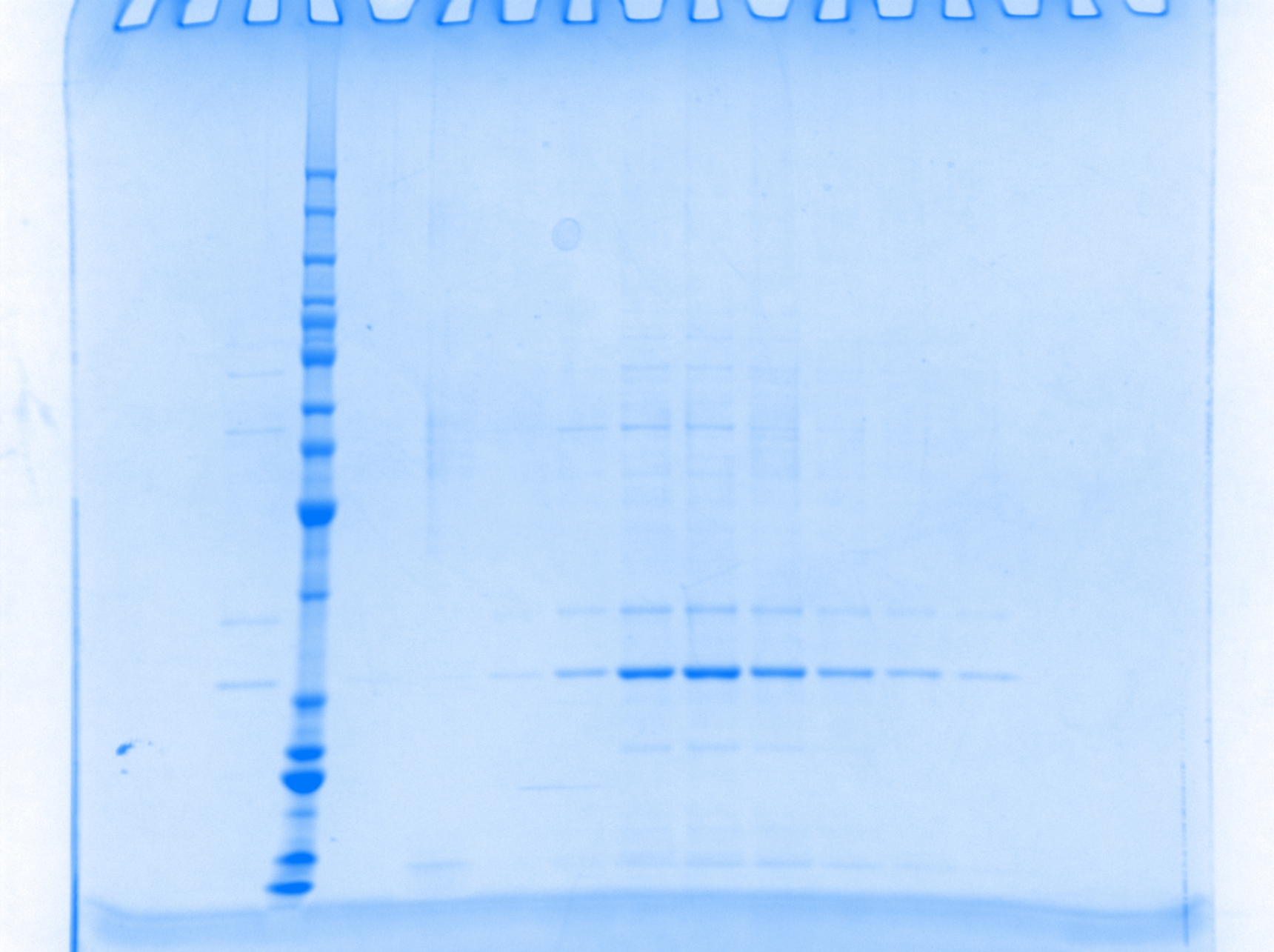 Wash
FT
Elutions
40
42
45
49
52
55
4
11
22
29
34
38
16
59
50
50
40
40
30
30
Sirt3 (118-399)
Sirt3 (118-399)

> 90% pure
From: Raj Chakrabarti Sent: Wednesday, January 25, 2017 4:48 PMTo: Xiangying Guan <xguan@pmc-at.com>; Alok Upadhyay <aupadhyay@pmc-at.com>; Sudipto Munshi <sudipto.munshi@pmc-at.com>Cc: Sherry Chakrabarti <sherry@pmc-group.com>Subject: lab update
 
Everybody please provide a status update and latest schedule. 
Thanks
Raj

From: Sudipto MunshiSent: Wednesday, January 25, 2017 5:04 PMTo: Raj ChakrabartiSubject: RE: lab update
Dr. Chakrabarti,
 
I am working on the FPLC method for truncated Sirt3 purification.
 
I am trying different imidazole concentration gradients for the elution to obtain a pure and concentrated fraction. Based on the results of the 1st gradient trial, I need to adjust the gradient to make it more shallow. Currently the gradient is from 0 to 300 mM imidazole in 2.5 column volumes with 0.5 ml fractions. However, although this method yielded a lot of concentrated protein in the elutions, the purity is not good.
Next, I am planning to run a new gradient from 0 to 500 mM imidazole over a longer time (maybe 5 column volumes) to try and resolve individual peaks.
I am doing this tomorrow.
I have also started growing more cells (800 ml) for more trials, since for the FPLC I need a lot of material. I will continue the trials next week along with more cell growth for stocks. 
I will upload the results of the two gradient trails on Friday.
 
Thanks,
Sudipto
From: Raj ChakrabartiSent: Wednesday, January 25, 2017 5:10 PMTo: Sudipto MunshiCc: Xiangying GuanSubject: RE: lab update
Based on the update below, I don't get a sense of the overall status of the purification efforts that relates clearly to previous updates and the anticipated schedule for successful determination of kcat. Many methods were tried. How much progress has been made? What is the anticipated timeline for assessment of whether we will be able to get kcat using our own enzyme?  
 
What is the anticipated arrival date of the substrate from which we can get kcat with assistance of literature as I mentioned?
From: Raj Chakrabarti Sent: Wednesday, January 25, 2017 5:11 PMTo: Sudipto Munshi <sudipto.munshi@pmc-at.com>Cc: Xiangying Guan <xguan@pmc-at.com>Subject: RE: lab update
 
When do you anticipate being ready to send non-urea treated in-house purified enzyme for sec DLS determination of the peak sizes
Dr. Chakrabarti,
 
Previously, I was trying the protocol described in Jin 2009 JBC for the truncated Sirt3. For that protocol, I was using the Gravitrap columns for purification trials at a small scale.
However, using the above protocol and variations of it with the Gravitrap system, resulted in impure protein. The activity of the impure protein derived this way was 3.5 times higher than the in-house Sirt3 (102-399). 
 
In order to improve the purity of the protein, the double his-purification using the concentration procedure was tried. However, this method resulted in pure protein but it was too dilute for our purposes.
Due to the above problems, I started using FPLC gradient based method. The rationale is to run an imidazole concentration gradient during elution to gradually remove contaminants as a function of increasing imidazole concentration and then elute the pure protein as small concentrated fractions.
I have already tried one gradient method, but it resulted in impure protein (although the fractions were concentrated). Today, I am trying another gradient method to try to improve the purity.
 
The reason the FPLC based method is a little time consuming is because we need a lot of starting material. We are using 800 mL culture for one run and it takes 2 days to grow one 800 mL batch. So I’m trying to grow cells in parallel to working on the procedure.
I will need to do a few more FPLC gradient trials to conclusively determine if this method will work by itself or if we need to do a second purification (using SEC or gel filtration for example). I am currently growing a new batch of cells that I will use for continuation of trials starting Monday next week and I will grow more cells in parallel. I would be able to tell by Monday (2/6/17) if just this standalone His-tag FPLC based purification would be sufficient or if we would need a 2nd (different) purification step. 
Since we could easily determine the kcat using our own enzyme if we had high purity, we would be able to give an assessment by Monday (2/6).
 
The anticipated arrival date of the substrate for kcat: Ac-KQTARK(Ac)STGGKAPRWW-NH2 (H3K9 from Denu 2015 Biochemistry paper) is Monday 2/13/17.
 
Since I will know by Monday 2/6 if the FPLC method for the truncated Sirt3 will work without any more significant modifications, we could potentially send it out for SEC in the week of 2/6.
 
Thanks,
Sudipto
From: Raj Chakrabarti Sent: Thursday, January 26, 2017 1:37 PMTo: Sudipto Munshi <sudipto.munshi@pmc-at.com>Cc: Xiangying Guan <xguan@pmc-at.com>Subject: RE: lab update
 
The main thing I need to assess is the (rate of) progress toward getting pure protein for kcat determination. From a management perspective, this information is essential to determine whether we need to make changes to our plans, given that we've been attempting to purify one or another construct of this protein for over a year (though truncated was started recently). 
 
To that end I need more commentary below:
 
-In order to improve the purity of the protein, the double his-purification using the concentration procedure was tried. However, this method resulted in pure protein but it was too dilute for our purposes. 
Due to the above problems, I started using FPLC gradient based method. The rationale is to run an imidazole concentration gradient during elution to gradually remove contaminants as a function of increasing imidazole concentration and then elute the pure protein as small concentrated fractions.
I have already tried one gradient method, but it resulted in impure protein (although the fractions were concentrated). Today, I am trying another gradient method to try to improve the purity.
 
RC: The double-his purification efforts were stopped, so I assume no progress was made there. 
What evidence do you have that FPLC gradient based method may be successful here? 
You mentioned one FPLC method did not work. 
If the current method doesn't work in some form, will you try a completely different method that does not build on the data obtained using this technique?
Overall, what progress has been made in purification of truncated SIRT3? Has anything been learned about how to purify it other than that certain methods don't work? Please provide details. 
 
SM: Despite many attempts, the double-his purification method was not promising. Although we were getting relatively pure protein ~80 %, it was too dilute at the end. The concentration procedure resulted in loss of protein making it more dilute. Thus this method was not feasible.
Gradient methods are generally the best approach for difficult purifications. The basis for this is that our protein of interest (His-tagged) binds the strongest to the column and elutes at a specific concentration of imidazole, whereas the contaminants bind more weakly/nonspecifically. Increasing concentration of imidazole results in gradual removal of the contaminating proteins until the concentration reaches the point where our target protein elutes. At this point it is generally free of most contaminants. If the gradient is optimized well, then one could obtain highly pure protein concentrated into a few small fractions.
However, in case the contaminating proteins bind directly to our target protein (chaperones for example), instead of nonspecifically binding the column, then a gradient won’t really help as the whole complex will be eluted at high imidazole. Sometimes, it also happens that the target protein is actually pure, but forms oligomers that are resolved as higher MW bands on SDS PAGE (denaturing conditions aren’t always sufficient to separate oligomers).
Currently, I am trying different gradients (adjusting rate of change, starting and ending concentrations of the buffers, combining a step elution with a linear gradient).
The first FPLC gradient I tried resulted in concentrated fractions which were impure. This suggested that I need to adjust the rate of change of the gradient to be able to resolve the various proteins (contaminants and target). The 280 nm absorbance also suggested that protein (most likely contaminant) was starting to come off ~ 100 mM imidazole.
In the second method I am trying, I have included a step gradient up to 100 mM imidazole and then increased it linearly to 500 mM imidazole. I have to run a gel of the fractions to see if it worked.
Since this was a slower gradient, if this doesn’t work, the analysis will tell me where most of the contaminants are coming off and I can adjust the gradient accordingly. In case I don’t see any improvement in the purity with different gradients, then its possible that the contaminating proteins are binding directly to our target protein. In that case they could be chaperones and I will try adding MgCl2 and ATP in the wash buffers to try and remove them.
 
What evidence do you have that we will be able to get nondenatured truncated protein of purity similar to that of urea-purified SIRT3 construct? Please provide details regarding soluble fractions and the implications
of the differences between truncated and "full-length" SIRT3 in order to establish the advantages of the former that you have already established in the lab. 
 
SM: I think it is quite possible to get nondenatured truncated protein of purity similar to urea purified Sirt3 construct. The biggest advantage is that unlike the full length (102-399), the truncated Sirt3 has better solubility as evidenced by the fact that we are getting good yields of soluble protein, without using a special strain like Arctic Express (with the chaperone problem). Thus the advantages of the truncated system are:  a) there is more amount of (impure) soluble protein in the cell lysate to work with  b) no issues of the contaminating Cpn60 chaperone being present and thus no need for denaturing conditions.
-I will need to do a few more FPLC gradient trials to conclusively determine if this method will work by itself or if we need to do a second purification (using SEC or gel filtration for example).  I would be able to tell by Monday (2/6/17) if just this standalone His-tag FPLC based purification would be sufficient or if we would need a 2nd (different) purification step.
RC: Do you anticipate that the gradient trials will improve purity even if a second step is needed? What is the plan for SEC or gel filtration? Outsourced or in-house? How soon would that be able to start and how long would it take?
 
What level of purity do you need to run analytical SEC to obtain concentration of pure fraction? At what point could you send for analytical SEC? Concentration will not be an issue but purity may be?
 
SM: Yes, I do anticipate that the gradient trials will improve purity even if a second step is needed. I think it’s a matter of time and doing different trials. Based on the purity achieved from the most optimum gradient method, we may or may not need to do another purification step. Alliance does SEC (preparative) for $1000 per run. Analytical SEC is $500 per run. If absolutely necessary we might have to ask them to do preparative SEC for us, but there are issues with that too such as dilution of the eluted samples. I am exploring other options that might be possible, including doing SEC in-house. However, there are a lot of technical issues to solve and I would need time to get it optimized and running. If we are considering having a consistent supply of highly pure active protein in the future then this might be worth it, but a lot of time and effort would be need to get it to work.
For analytical SEC, ~80 % purity would be ok, like we had last time with the double his-tag purification, but the concentration was too low (~0.2 mg/ml) and we only had 300 uL of the sample. I think purity will be an issue for analytical SEC, since if it is too impure, it would be hard to distinguish impurities from oligomers/aggregates, but if we have high amounts (3-4 ml) of pure but dilute sample, that would work. If after a few more gradient trials, I get >70% pure protein, we could send it for analytical SEC.
 RC: What is the status of analytical SEC on Enzo enzyme?
 SM: For the Enzo Sirt3 (102-399), they are only doing DLS, since we didn’t have enough sample for SEC. John hasn’t updated yet. I will call him tomorrow.
 RC: How long would it take for you to get contact info of lab alumni as previously indicated?
 SM: I am looking for the alumni. Not everyone has contact information available, but I am compiling whatever info I can.
 RC: Does it surprise you that multiple groups including Denu are reporting various methods for purifying SIRT3 and essentially any other sirtuin that are sufficient for reporting kcat and for crystallization?
 SM: No it does not surprise me that multiple groups including Denu are reporting various methods for purifying SIRT3 and essentially any other sirtuin that are sufficient for reporting kcat and for crystallization. This is because they have access to a lot of different resources that would greatly speed up the work and allow for the application of various technologies. For example, one bottleneck we are facing is the amount of cells we can process for the purification trials, since we need a lot of starting material. In-house we can grow a maximum of 4 x 200 mL cultures that takes 2 days. Most of these groups have access to fermenters where large scale cell growth can be done and that would greatly speed things up.
From: Raj Chakrabarti Sent: Thursday, January 26, 2017 1:39 PMTo: Sudipto Munshi <sudipto.munshi@pmc-at.com>Cc: Xiangying Guan <xguan@pmc-at.com>Subject: RE: lab update
 
Also provide commentary on the extent to which TOPO and current method for expression/purification match precisely the literature protocols, so that we can understand whether deviation from lit protocol is causing the problem. Also indicate whether you think the current method is worth pursuing much further before trying TOPO.
For the current method for expression/purification I started with the Jin 2009 JBC protocol. The expression protocol is still the same but I have been optimizing the purification protocol. I started with the protocol exactly as described in the paper, but that resulted in impure protein. There was no deviation from the lit protocol up to this point.
Since the lit protocol did not work, I began optimizing the method, first using Gravitrap columns and now using FPLC.
The TOPO method (primers, vector, cell line) has been ordered exactly as specified in literature.
 
Yes, I think the current method is worth pursuing much further before trying TOPO as I think we would run into similar problems with the TOPO system as well. I think the current system has potential, even if we need to do a second purification step.
 
Thanks,
Sudipto
From: Raj Chakrabarti Sent: Thursday, January 26, 2017 1:43 PMTo: Sudipto Munshi <sudipto.munshi@pmc-at.com>Cc: Xiangying Guan <xguan@pmc-at.com>Subject: RE: lab update
 
"RC: Does it surprise you that multiple groups including Denu are reporting various methods for purifying SIRT3 and essentially any other sirtuin that are sufficient for reporting kcat and for crystallization?" 
 
In this regard also summarize what you think are the main reasons for the issues with purification of truncated SIRT3. How severe are they in the context of typical purifications? 
Please indicate role of all parameters including solubility, expression level, purity, activity/aggregation/denaturation, and anything else that is deemed important. 
(E.g., when you say activity of impure protein was 3.5x higher than urea treated, appears you mean total not specific activity. This does not appear v high given how low activity of urea-treated enzyme was.)
Although it is quite strange that Denu and other groups are reporting various methods, especially since they don’t provide any evidence for it (such as gels, yields, etc), it is not very surprising because of the resources available to them. The main reasons for issues with purification of truncated Sirt3 in-house are the following:
 
Amount of cells/starting material available: Typically, for experimental work where purified active protein is required, a lot of time and effort needs to be put into creating a system for consistent supply of high quality protein. For this, the expression and purification system needs to be worked out through various trials. Since we are expressing the protein in cell culture, we typically need large amounts of cells for downstream processing applications. Overexpressed cells are grown in large quantities and stored frozen in -80C until further use. A lot of groups even use small fermenters for large scale growth. Using fermenters changes everything since cell growth and overexpression strategies are very different for them as compared to growing in flasks. Overexpression levels and cell densities achieved with fermenters are typically several folds higher than using traditional methods, so there is a lot of starting material to work with. 
Even if fermenters are not used, overexpressed cells are typically grown in quantities of several liters (in  fernbach flasks), over several rounds and stored.
 
We can typically grow a maximum of 4 x 200 mL cultures and since we overexpress at low temperatures, the growth takes 2 days. Thus in terms of starting material, the amount of cells available for trials is definitely an issue.
 
Now that the purification worked, I can say that the method described by Jin et al in the 2009 JBC paper is not accurate. They report eluting with 250 mM imidazole in an isocratic step and that clearly does not work. In my method, in order to get >90% pure protein, I need to run a slow linear gradient from 150 to 500 mM imidazole and the protein elutes towards the end of the gradient, closer to 500 mM imidazole. 
 
Another issue that I came across and that wasn’t mentioned in the paper was using MgCl2 and ATP in the buffers to remove chaperone contaminants. Buffer washes with 5 mM of both greatly helped removing the E.coli host chaperone proteins that were associated with the truncated Sirt3.
 
After optimization, solubility and expression levels were fine. However, optimum conditions weren’t described in the paper.
 
Activity of the impure sample was previously measured that was found to be 3.5x higher than 2M urea treated Sirt3. This was not specific activity as the protein was very impure. It was a comparison of total activity in 10 uL of sample for each, prepared under identical conditions. Now that I have pure concentrated protein, I would be able to measure specific activity.
 
Aggregation/denaturation: Denaturation of the sample is not expected since no urea or other denaturing agents were used. However, we cannot yet rule out the possibility of aggregates present in the sample. This can be determined by analytical SEC.
 
Thanks,
Sudipto
From: Raj Chakrabarti Sent: Thursday, January 26, 2017 4:46 PMTo: Sudipto Munshi <sudipto.munshi@pmc-at.com>Cc: Xiangying Guan <xguan@pmc-at.com>Subject: RE: lab update
 
It would help to have some more numbers in the comparison of urea-treated full-length and truncated. E.g., solubility, activity, etc -- whatever you can provide. As noted one concern was that we had only 3.5x activity of urea-treated enzyme, which was very low.
Now that we have pure truncated Sirt3, I can measure the specific activity and compare to urea-treated enzyme.
Other than the 3.5x increase in activity, at this point we don’t have any other information about the comparative activity. It is possible that this does not reflect any increase in activity of the truncated relative to 102-399, as reported bu Jin 2009 JBC.
Qualitatively, the solubility of the truncated Sirt3 is better than Sirt3(102-399), based on expression levels and yields from the soluble fraction, but we don’t have any quantitative information about the solubility.
 
Thanks,
Sudipto
From: Raj Chakrabarti Sent: Friday, January 27, 2017 2:59 PMTo: Sudipto Munshi <sudipto.munshi@pmc-at.com>Subject: Re: lab update
 
Question was why only 3.5x if the urea treated was largely aggregated/denatured? 
Is this due to purity?
Yes, it could be due to purity or concentration. The 3.5x increase is only a measure of the activity of the total sample and not the specific activity. A comparison of the specific activity would tell us more. At this point we don’t have enough information. Also, it is possible that aggregated enzyme may have some activity, since it is not completely denatured.
 
Thanks,
Sudipto
From: Raj Chakrabarti Sent: Friday, January 27, 2017 3:07 PMTo: Sudipto Munshi <sudipto.munshi@pmc-at.com>Subject: RE: lab update
 
How does concentration compare in current batch to that where we saw 3.5x increase? Do you know yet?  
This is along the lines of what I mean by quantitative analysis.
No, I don’t know that yet. For the 3.5x increase batch the protein was impure so I couldn’t measure the concentration.
 
Thanks,
Sudipto